CODA data format
Kaz, Grass
2012/03/24
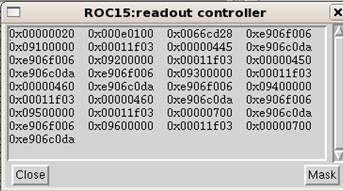 Data Format ex:TDC
0x00000020  -> Num of words in current ROC
0x000e0100  -> event type = 0xe
0x0066cd28  -> vxticks (unit =10 ms)
0xe906f006   -> Board type flag : crl-zero-suppression TDC
0x09100000  -> broadID of TDC
0x00011f03   -> csr2 of TDC :
0x00000460  -> trigger time of TDC
0xe906c0da  -> the end of this TDC
Board Type Flag
0xe906f00f = trigger type 
0xe906f003 =scaler
0xe906f004 =non-zero- suppression 
0xe906f005 =v1495 TDC
0xe906f006 =crl-zero- suppression TDC
0xe906f007 = wide-coverage non-zero- suppression TDC
0xe906f008 =wide-coverage crl-zero- suppression TDC
0xe906f009 =FPGA-zero- suppression TDC
0xe906f00a = wide-coverage  FPGA-zero- suppression TDC
V1495 TDC Data Format
Board flag =0xe906f005
BoardID
Nwords= Number of words in this board
CommonStopTime = data &&0xfff
TDC data  (loop Nwords)
channelID= data &&0xff00 >>8
TDC time =  data &&0x00ff
Scaler Data Format
Board flag =0xe906f003
Board ID
Scaler value (loop 0~31)
Non-zero-suppression TDC
Board flag = 0xe906f004
CSR2 
Trigger time information
DATA (loop  time-window-depth*8 )


(the details of CSR and Format are in backup part)
CRL-zero-suppression TDC
Board flag = 0xe906f006
CSR2 
Trigger time information
DATA 
0xe906dxxx – position of non-zero-data 
Non-zero-data 
0xe906c0da =End of this Borad
Backup
Non-zero-suppression TDCOverall Data Structure for ONE EVENT
1st 32-bit data for trigger time
2nd -9th 32-bit data for the 1st time bin
10th - 17th 32-bit data for the 2nd time bin
…..
497th - 504th 32-bit data for the 63th time bin
506th - 513th 32-bit data for the 64th time bin
Board ID
TDC flag
# of word
Vx tick
CSR2
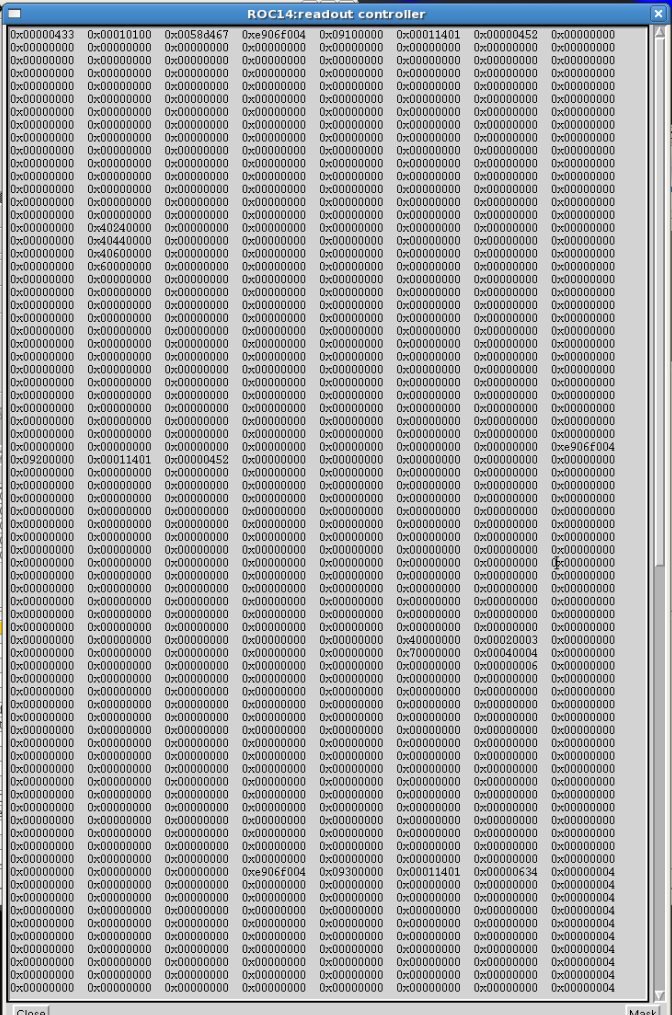 Trigger
DATA
CSR2 0x0c (32 bits)
Trigger Timing (Read)
Delay Time
CSR2
Time window (64 clocks)
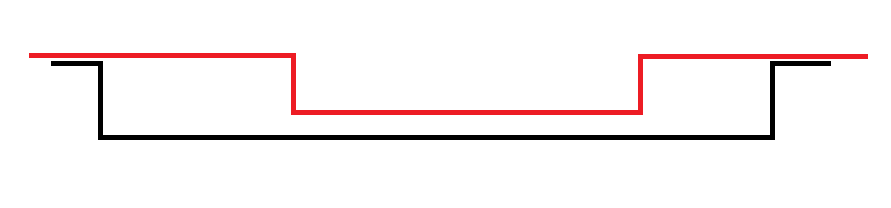 Gate (128 clocks)
Data structure for one time bin
1st 32-bit data
2nd  32-bit data
…..
7th 32-bit data
8th  32-bit data